PHÒNG GIÁO DỤC VÀ ĐÀO TẠO QUẬN LONG BIÊN
TRƯỜNG MẦM NON ĐỨC GIANG
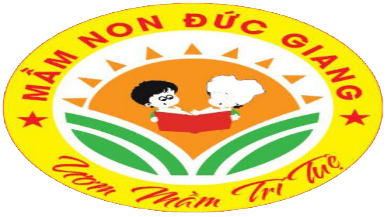 LĨNH VỰC PHÁT TRIỂN NGÔN NGỮ
Làm quen chữ cái: Trò chơi chữ cái đã học
O,Ô,Ơ; A, Ă,Â; E,Ê.
Lứa tuổi: Mẫu giáo lớn
Giáo viên: Bành Thị Tâm
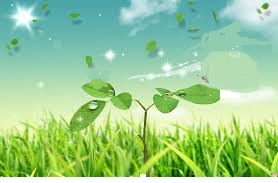 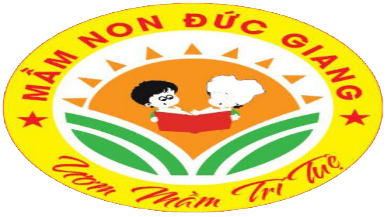 Trò chơi: Ong tìm chữ
Cách chơi: Khi trên màn hình các ô xuất hiện chữ cái đã học: o,ô,ơ; a,ă,â ; e,ê thì các con đọc to chữ cái đó lên nhé
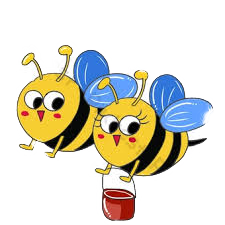 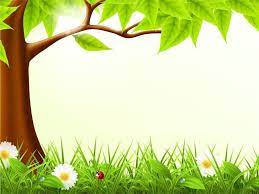 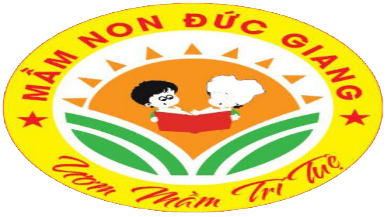 o
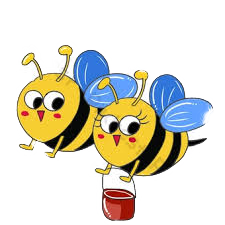 ơ
o
ô
ô
ô
ơ
o
o
ô
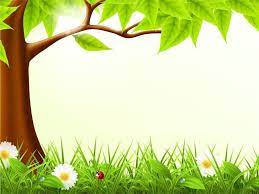 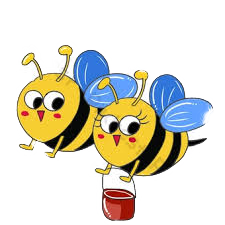 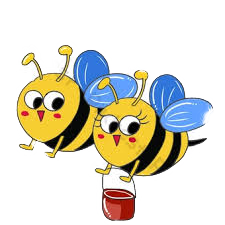 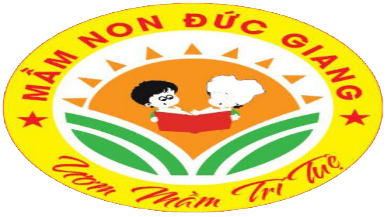 ¨
©
©
a
¨
¨
©
a
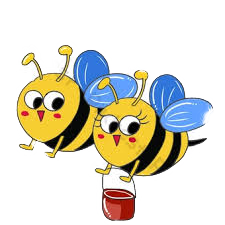 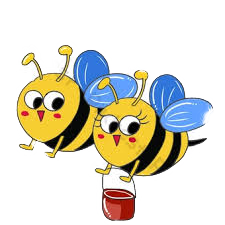 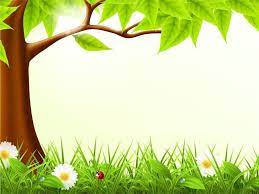 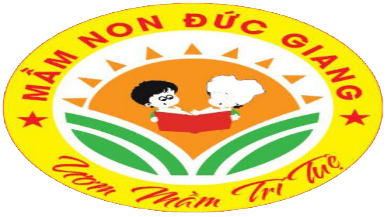 e
ª
e
e
ª
e
ª
ª
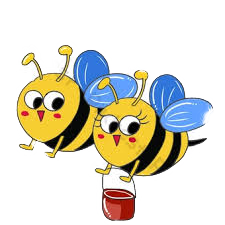 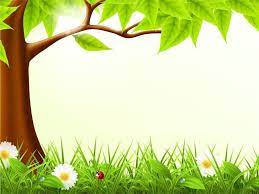 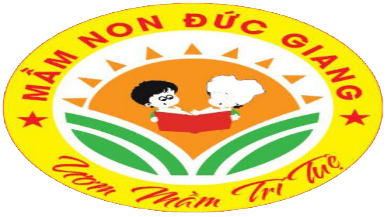 o
©
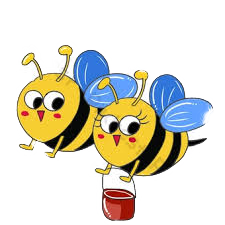 a
«
¨
«
¬
e
¨
e
a
¬
ª